Neuron hálózatok IAlapok
A gondolkodási folyamatok alapjai
Feltehetően az agyunkban zajló összes (gondolkodási) folyamat az egymással hálózatba kapcsolt neuronok aktiválásán alapul.Ezek a neuronok azonban nem csak rendezetlenül vannak összekötve, hanem az agyterületektől függően különböző módon strukturáltak.
Mesterséges idegi hálózatok
A mesterséges neurális hálózatok megpróbálják lemásolni
a neuronok tulajdonságait
az elrendeződésük szerkezetét (topológiáját)
a tanulás folyamatát

Mi az a neurális hálózat? 
Mi az a neuron?
Mi a különbség a hagyományos számítógéphez képest (Neumann-architektúra)?
A tanulási folyamatot (visszacsatolás) nem szeretnénk részletezni.
Neuron hálózatok vs hagyományos számítógépek
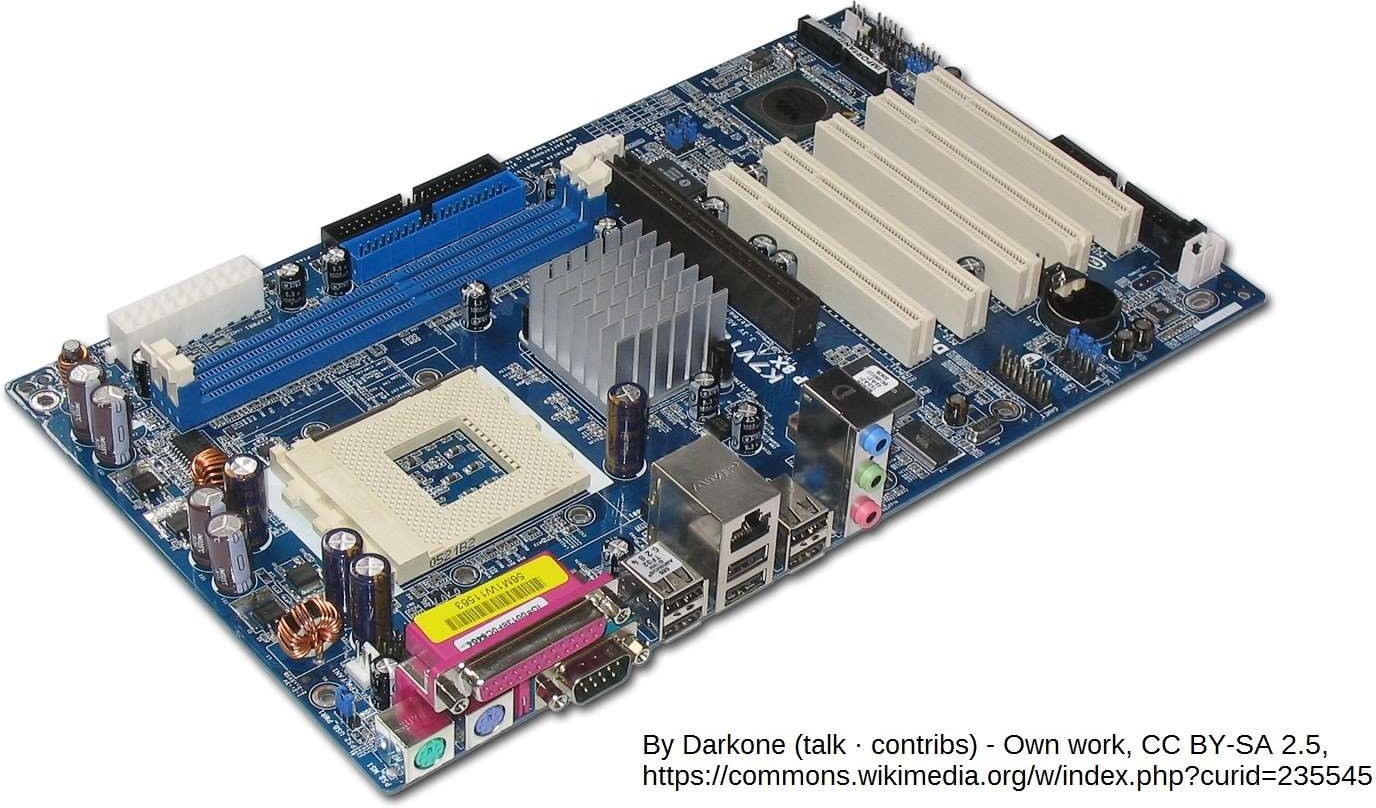 A hagyományos számítógépekkel (fenti kép) ellentétben az agyban nincs központi feldolgozó egység, hanem számos kis feldolgozó egység dolgozik együtt a gondolkodási folyamatok megvalósításában. Az egyes kis számítóegységek csak viszonylag kis feladatokat látnak el, de sokan közülük párhuzamosan dolgoznak.
Feed-Forward Hálózat
Az első példánkban azt fogjuk látni, hogyan old meg egy mesterséges idegi hálózat egy grafikus feladatot. Erre külön hálózattípusok léteznek, de mi egy egyszerű, úgynevezett feed-forward hálózatot fogunk használni. Ez is működik, de egy alkalmasabb hálózattípus növelné a felismerési pontosságot.
Szám- és karakterfelismerés neurális hálózattal
A szám- és karakterfelismerés nehéz feladat.  A felismerés a hagyományos programozási módszerekkel nehezen megoldható. A "3" minden írásmódját fel kell ismerni, első pillantásra a különböző írásmódoknak nincs sok közös vonásuk.
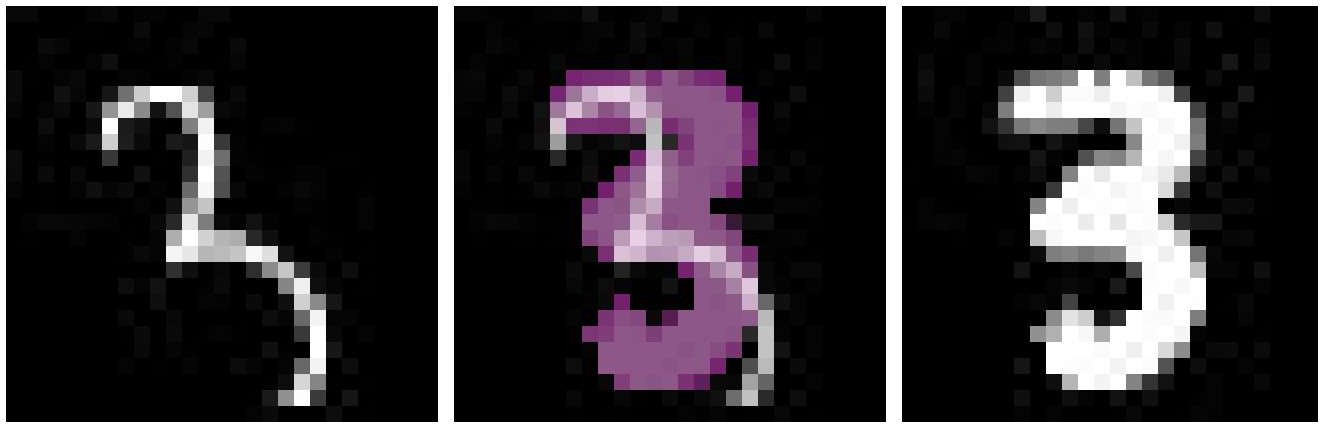 Aktiválás
Úgy járunk el, hogy az egyes képpontok fényerejét aktivációs változóként értelmezzük, és megkérdezzük, hogy melyik aktivációs mintát melyik számnak kell felismerni.
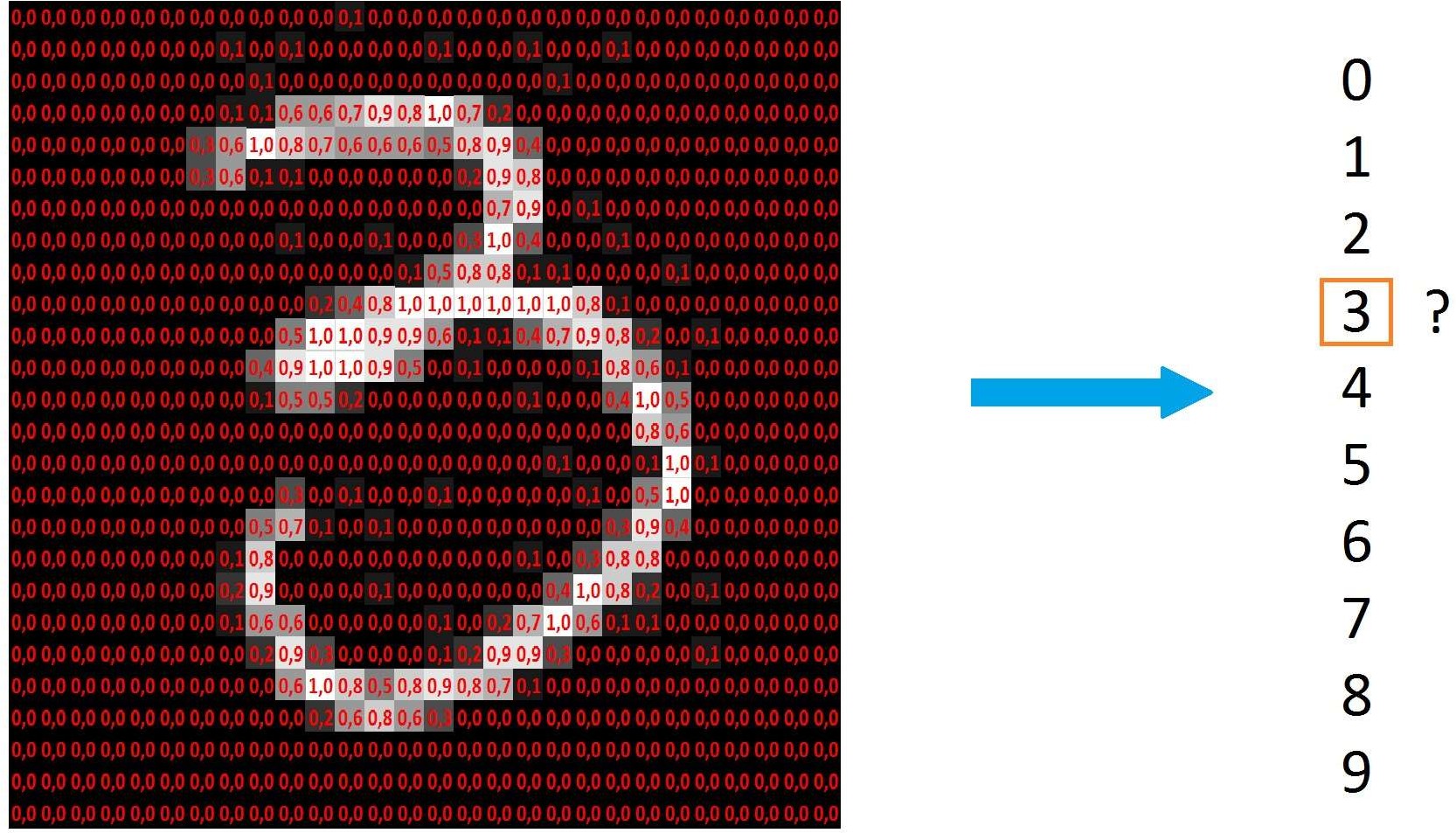 784 Pixel
A képeink mérete 28 x 28 = 784 pixel.
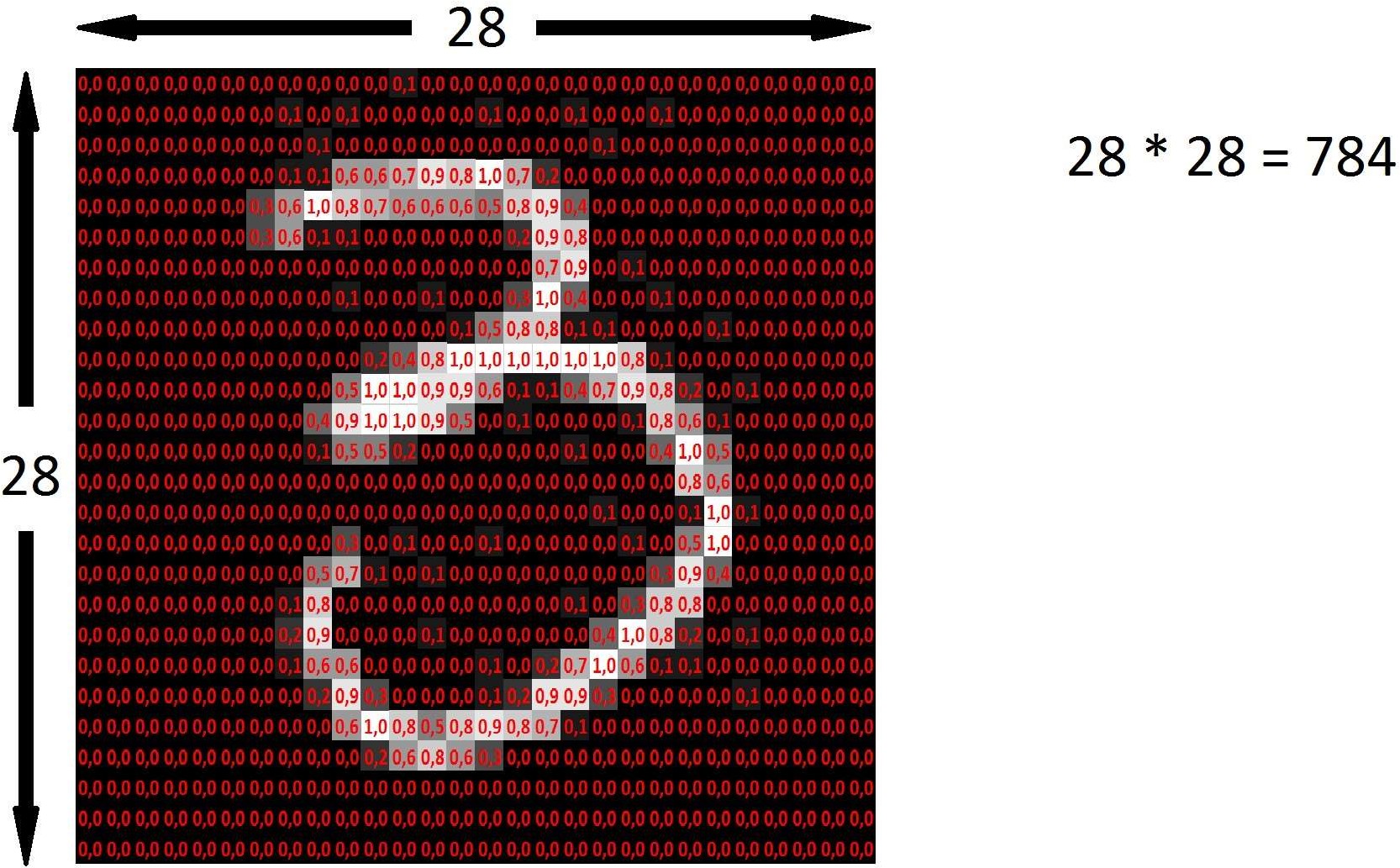 Aktiválás
Aktiválásként 0 és 1 közötti értéket használunk.
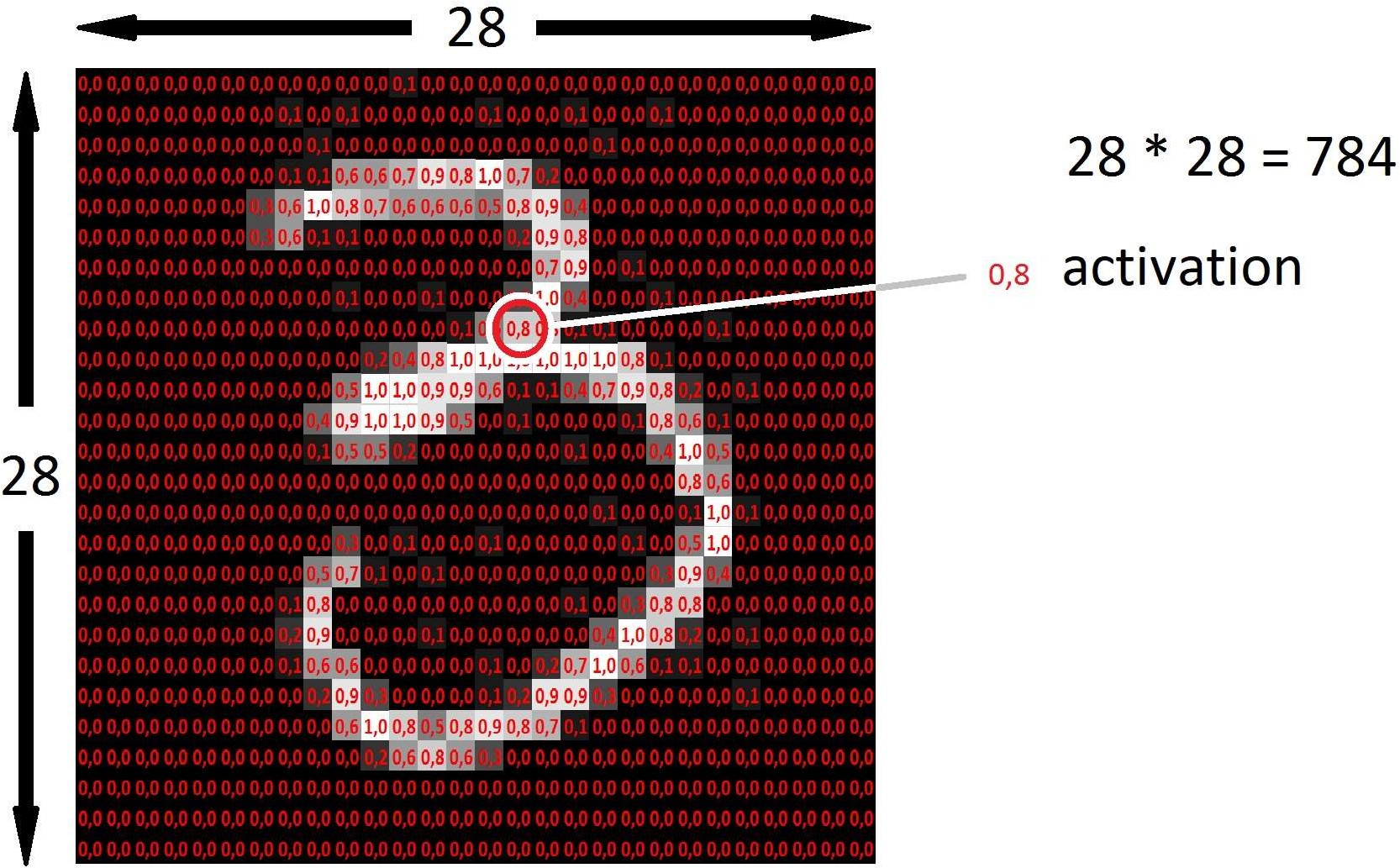 Neuron
Egy neuron egy kis egység, melynek értéke:
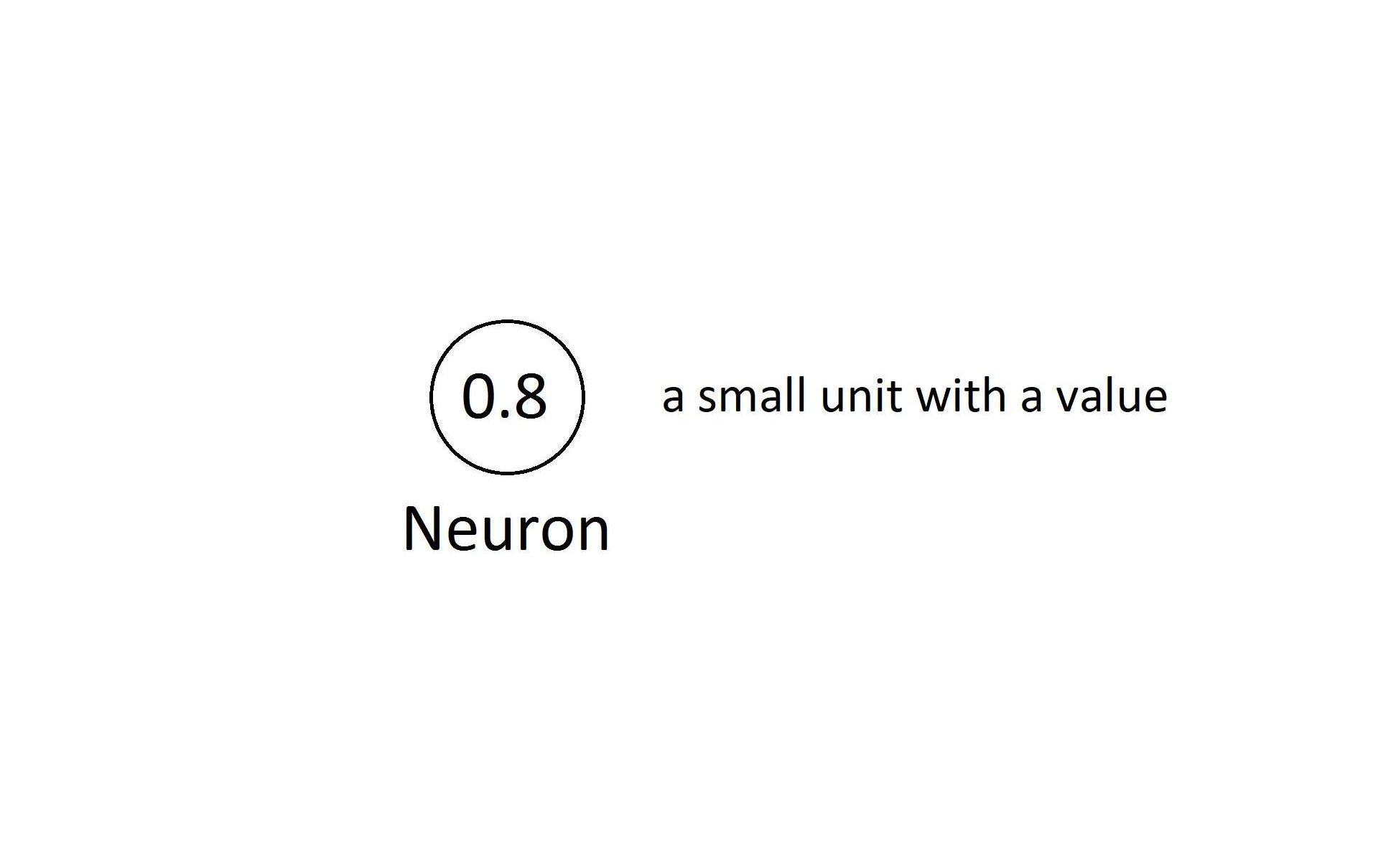 Hálózati struktúra
A bemeneti rétegben a bemenetek aktiválásként állnak rendelkezésre.A hálózaton belül az értékek az egyes neuronok aktivációs állapotait jelentik.A bemeneti neuronok száma a pixelek számából adódik. A térbeli információk elvesznek.A második és harmadik rétegben a neuronok száma szabadon megválasztható, és most teljesen önkényesen a 16-os értéket választottuk.A kimeneti neuronok száma megfelel a lehetséges kimenetek számának.
Rétegek
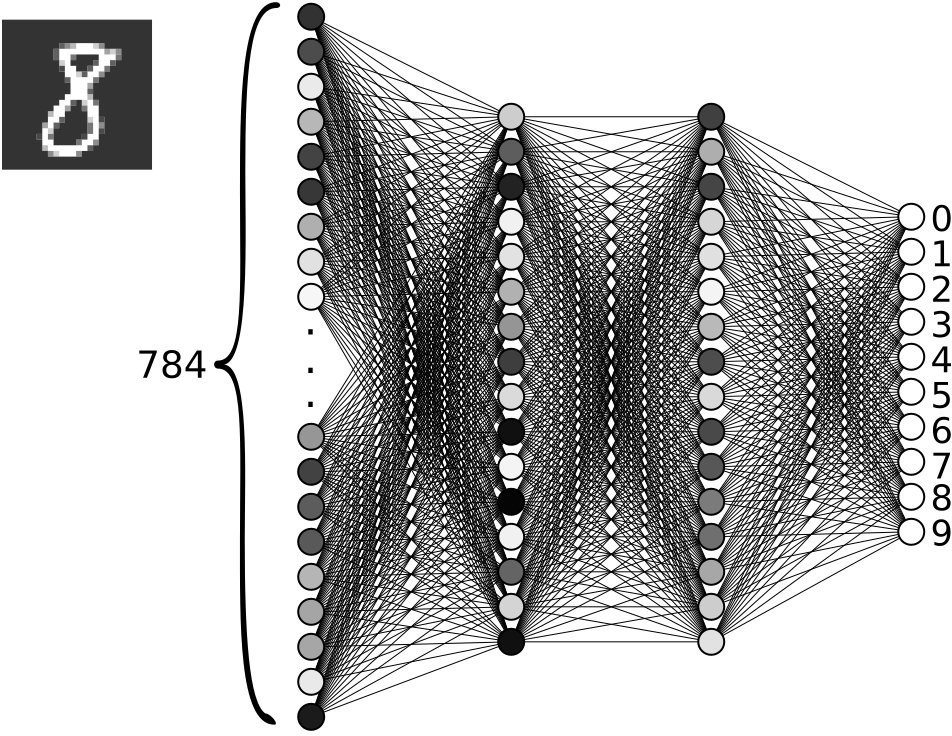 Kimeneti rétegek
Az eredményértékeket a kimeneti réteg aktiválásaként adjuk meg.
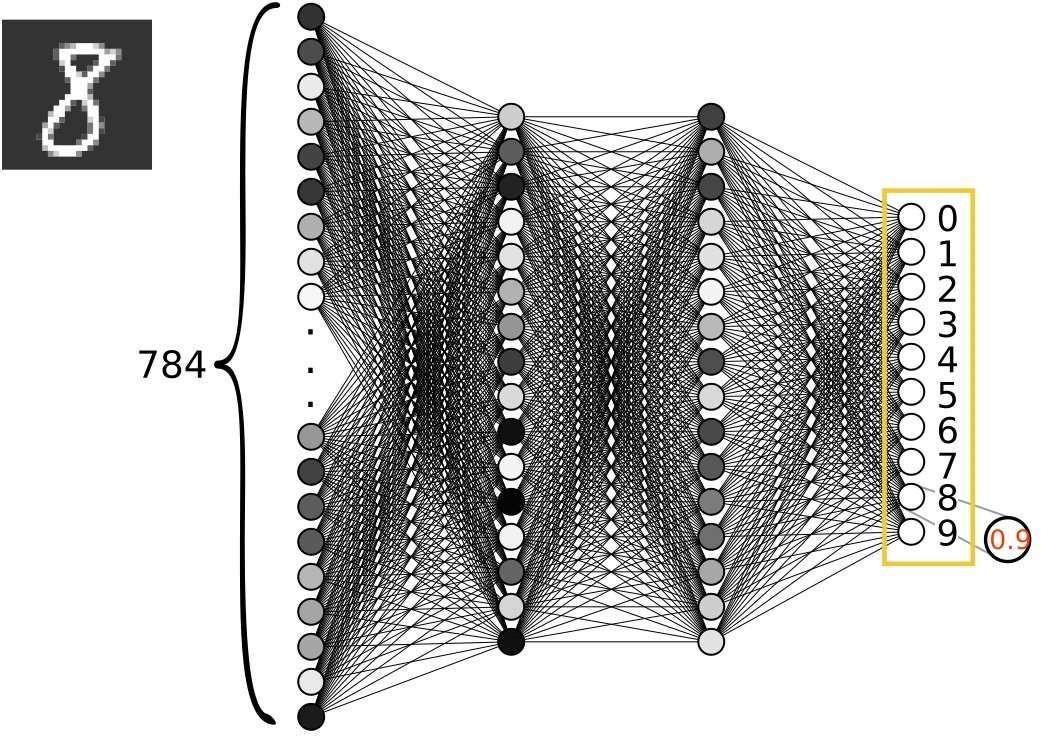 Rejtett rétegek
A bemeneti és kimeneti rétegek közötti rétegeket rejtett rétegeknek nevezzük.
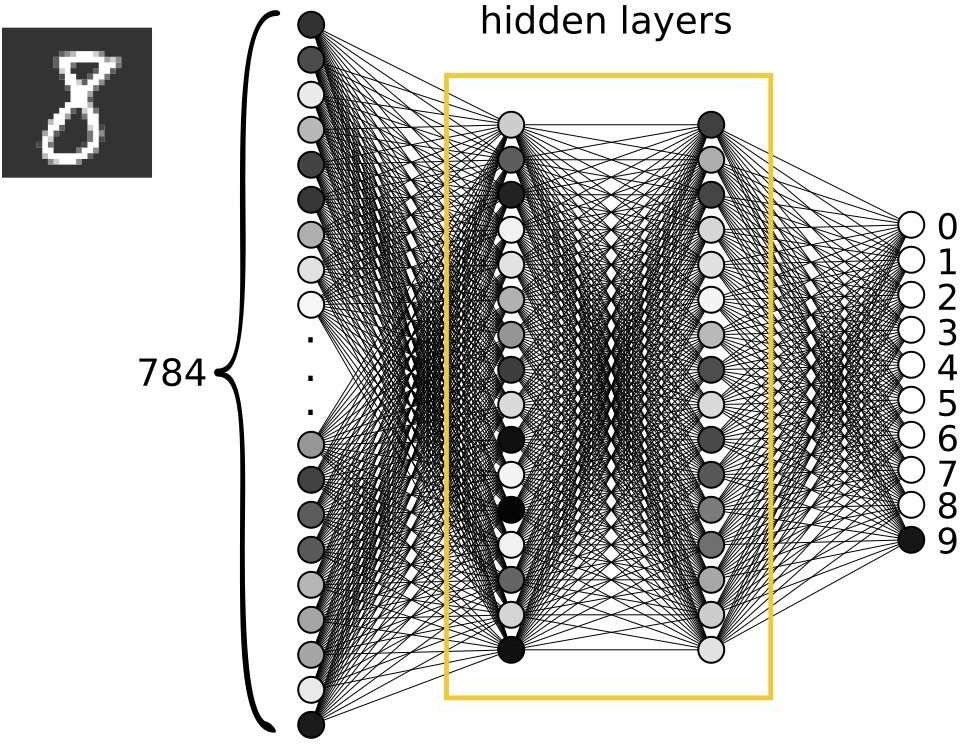 Adatáramlás a hálózaton keresztülAz egyik réteg aktivációi a következő réteg bemenetei lesznek.
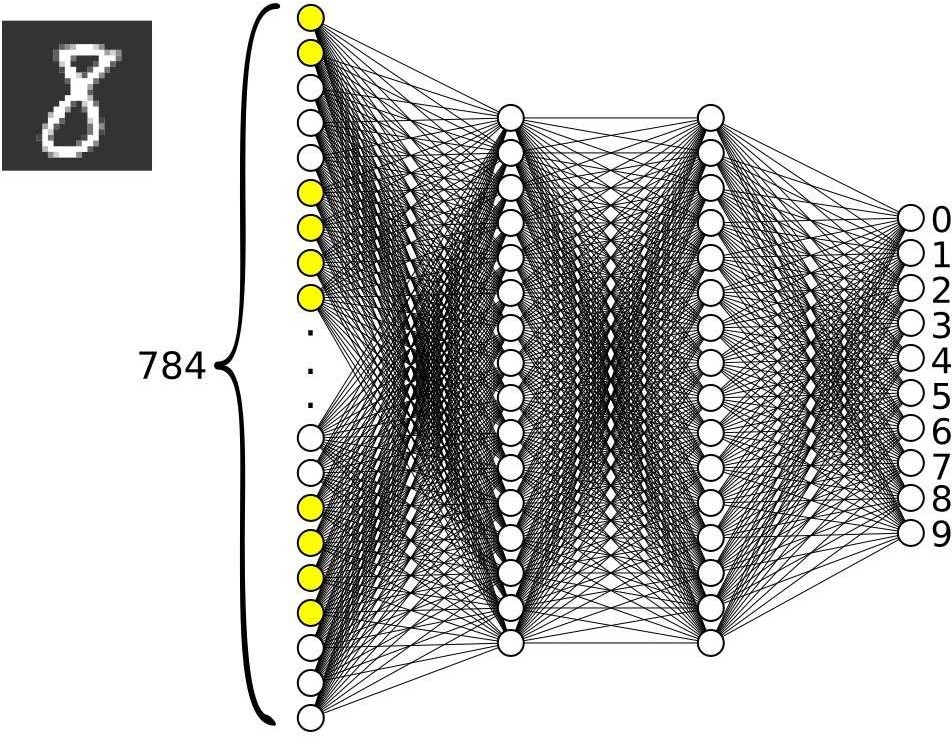 Adatáramlás a hálózaton keresztülÍgy "áramlanak" az adatok a hálózaton keresztül, és így történik a számítási folyamat.
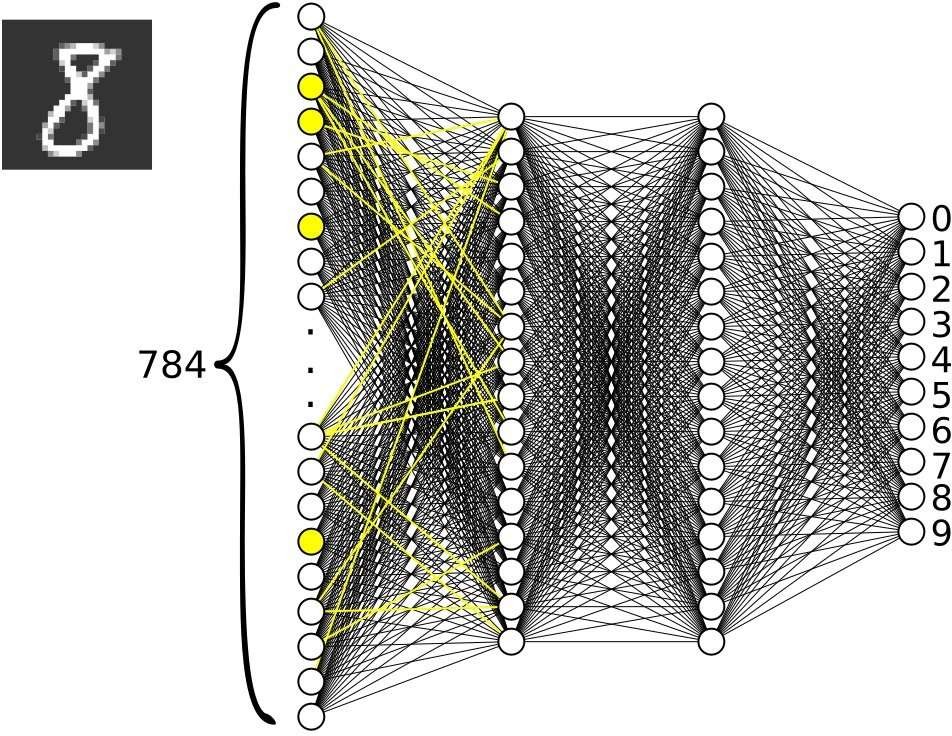 Adatáramlás a hálózaton keresztül
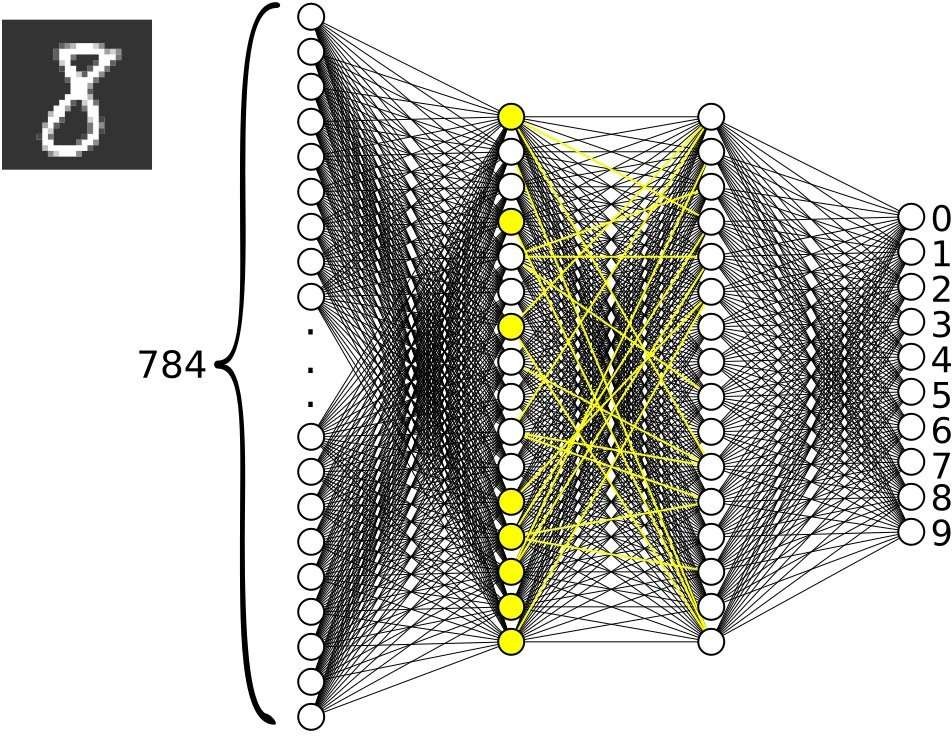 Összeállítás
Most nézzünk meg közelebbről néhány karaktert. Kisebb alapegységekből összeállítva képzelhetjük el őket.
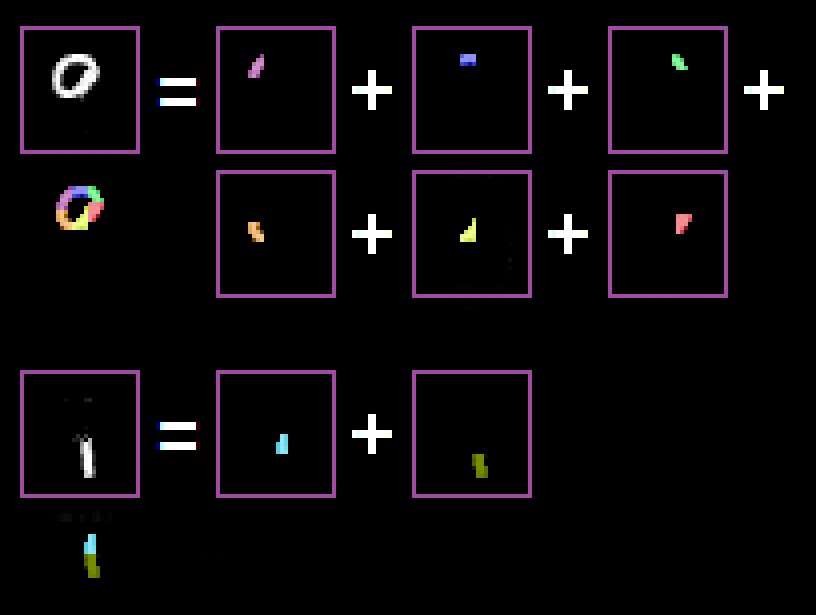 ÖsszeállításEzekből az összerakott egységekből viszont más, nagyobb egységeket is össze lehet rakni.
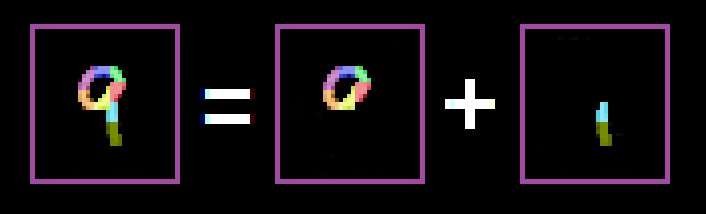 or:
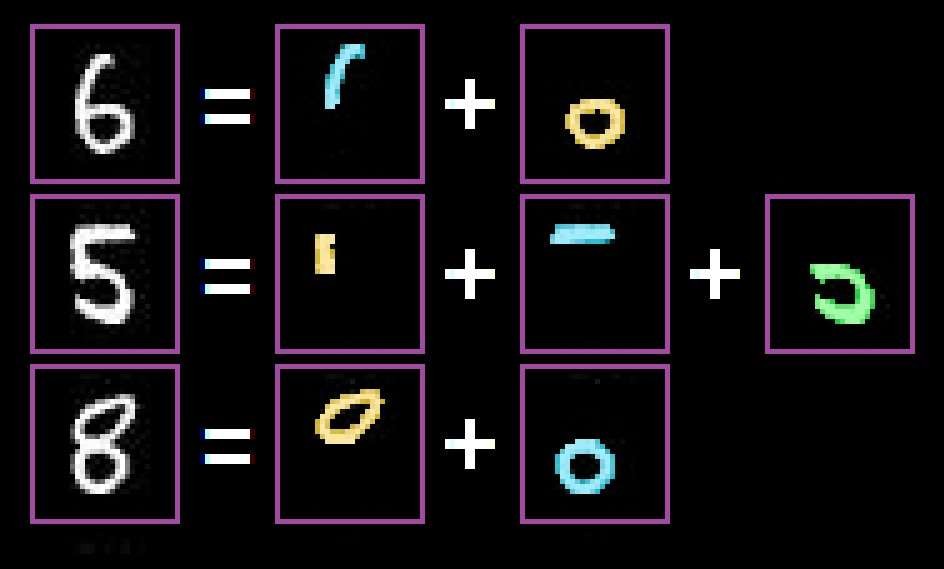 Rétegstruktúra és feldolgozási lépések
A neurális hálózat réteges szerkezetének egyik értelmezése az, hogy a különböző neuronok különböző feladatokra specializálódnak, és a különböző szintek különböző feldolgozási lépéseknek felelnek meg.A bal oldali rétegekben lévő neuronok egyszerűbb mintákat kutatnak, a jobb oldali rétegekben lévő neuronok pedig bonyolultabb mintákat.
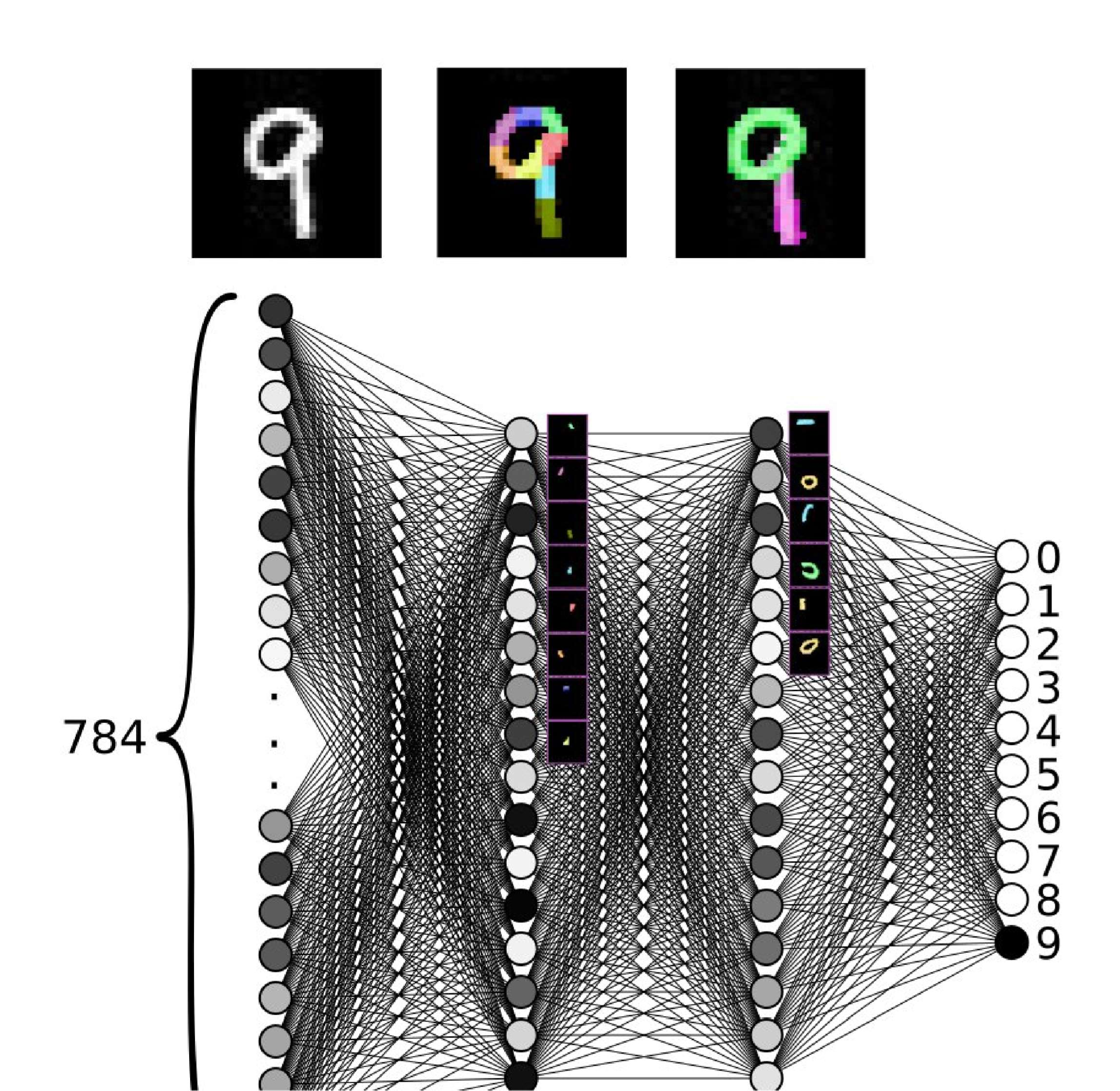 A végrehajtás részletei
Minden kapcsolatnak meghatározott súlya van.
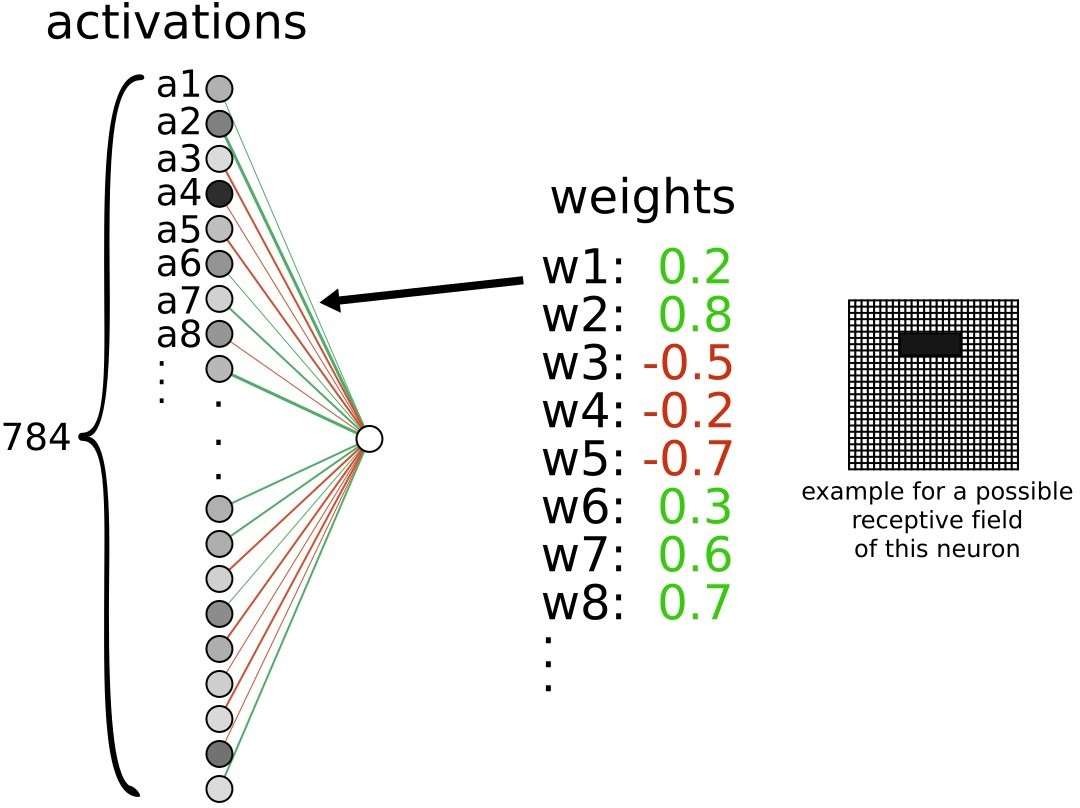 Fogadómező
A neuron összesíti az összes bejövő aktivációt. Az úgynevezett "receptív mező" a jobb oldalon látható. Ez a bemeneti neuronok azon területe, amely információt továbbít egyetlen továbbító neuronhoz. Ezért minden olyan súlyt, amely nem egyenlő 0-val (vagy összege valamilyen kis választott érték alatt van), figyelembe kell venni. Példánkban a vizsgált neuron receptív mezeje még mindig nagyon nagy, és a teljes bemeneti területet felölelheti. A (később kifejtett) képzés során azonban a neuronok mindegyike specializálódik bizonyos területekre, és a receptív mező összezsugorodik.
Fogadómező
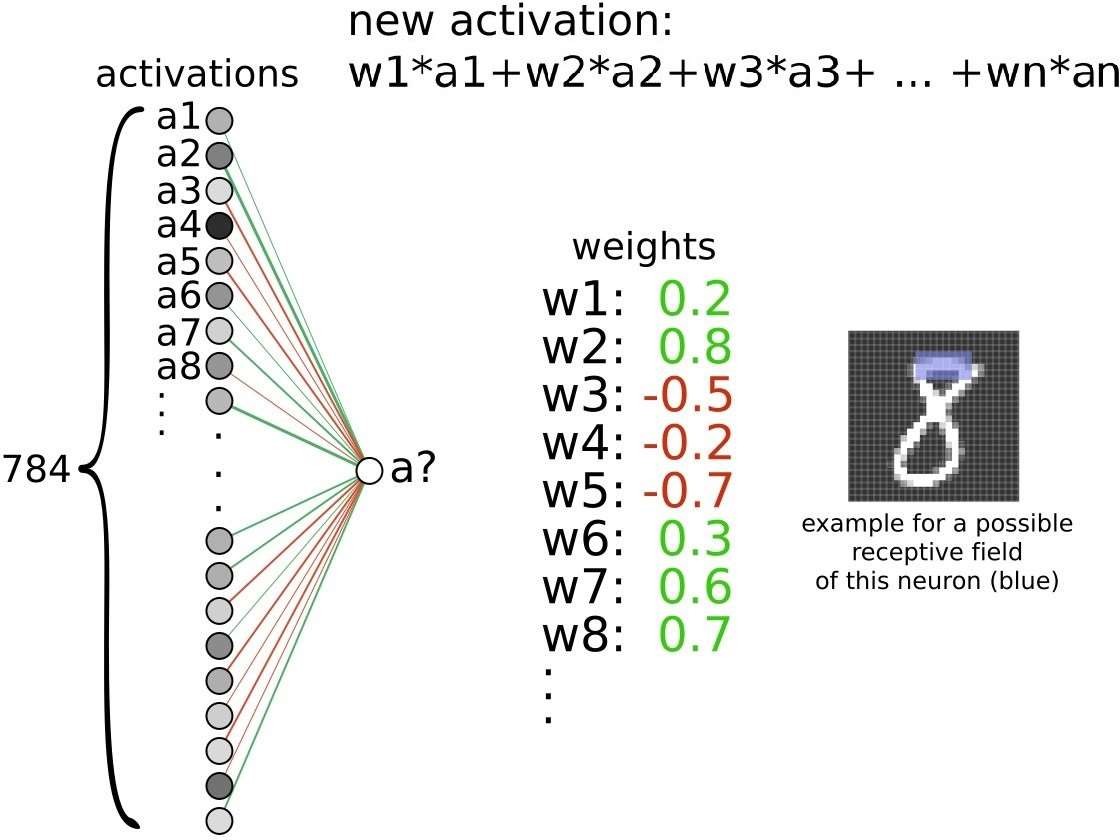 Korlátozó()-függvény
A hálózatban többlépcsős folyamat zajlik szorzásokkal és összegekkel. Az értékek könnyen (pozitív vagy negatív irányban) kicsúszhatnak a kezünkből (erősen növekedhetnek). Ezért egy „korlátozó()" függvényt fogunk használni, amely biztosítja, hogy az értékek mindig a 0 és 1 közötti tartományra korlátozódjanak. A már 0 és 1 közötti értékek alig vagy egyáltalán nem változnak, a túl nagy vagy túl kicsi értékeket pedig összenyomjuk, hogy a kívánt határok közé essenek.
Korlátozó()-függvény
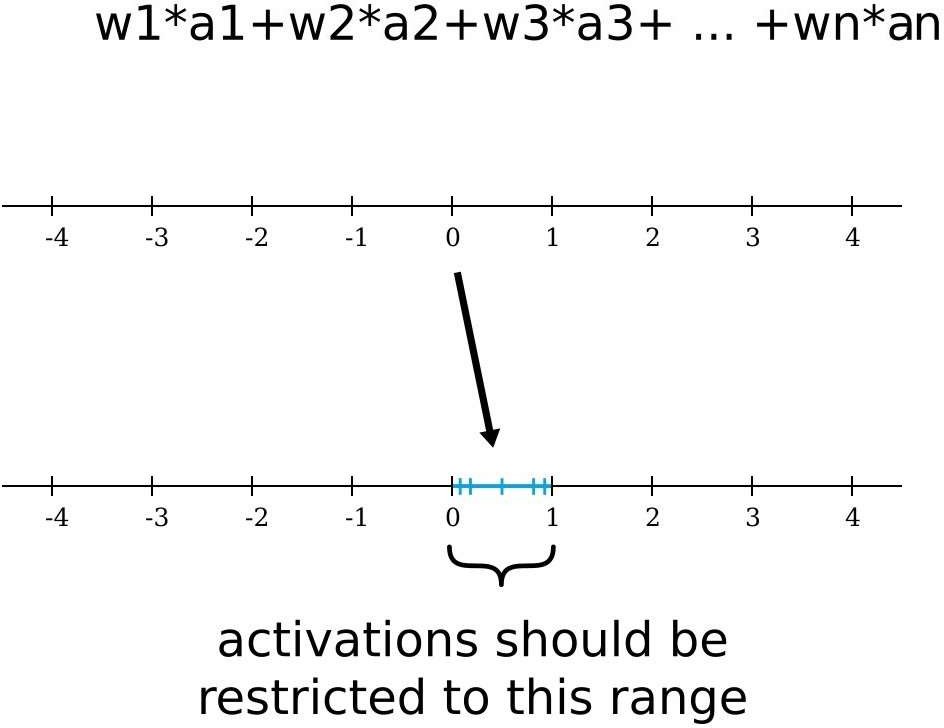 Torzultság
Van egy kiegészítés.A neuronoknak lehet egy bizonyos torzultságuk.Ez megnyilvánulhat bizonyos lassú ingerlékenységben (ekkor több bemenetre van szükség a neuron aktiválásához) vagy előingerlésre (ekkor kevesebb bemenetre van szükség a neuron aktiválásához).
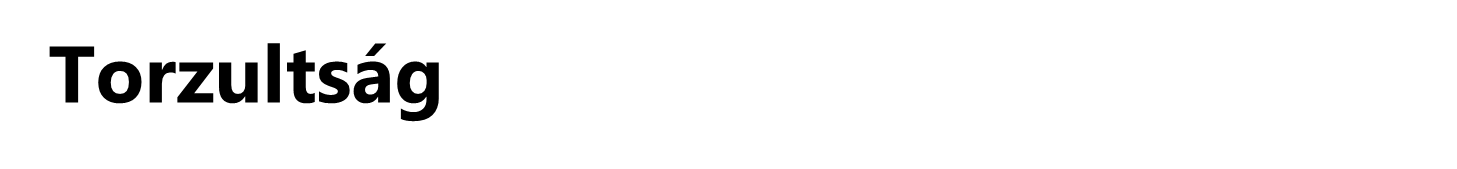 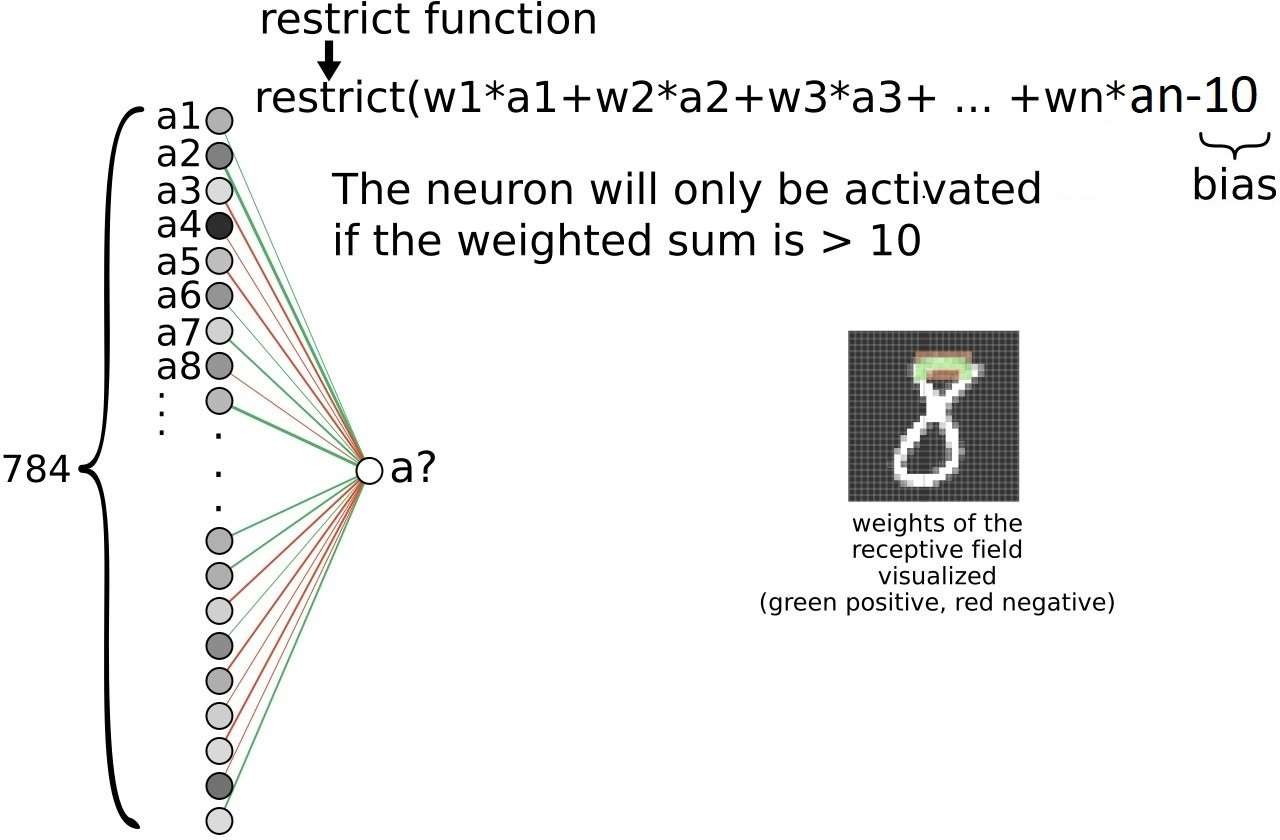 Torzultság
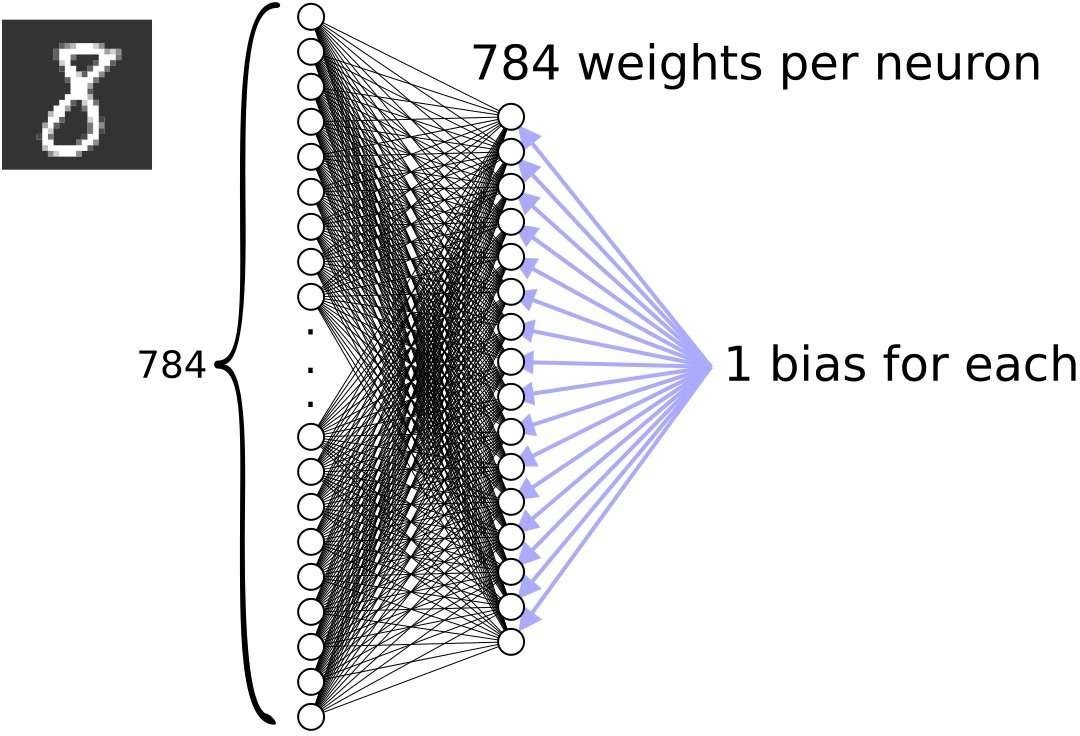 Teljes aktiválási függvény
Összességében a következőket írhatjuk:
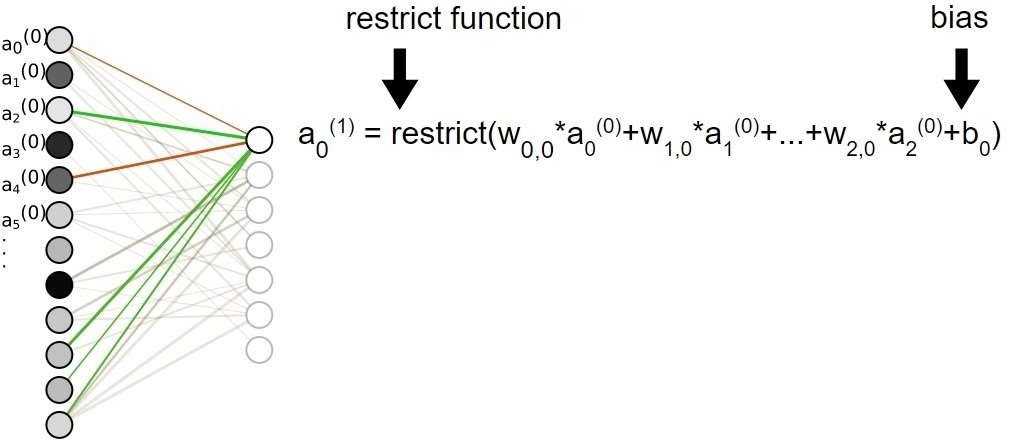 Feladatok
Keressük meg a válaszokat:
Hol tárolja a neurális hálózat a tudását?
Mi történik a tanulási folyamat során?
Hány szabadsági foka van a neurális hálózatnak (ezek mind olyan paraméterek, amelyek a folyamat során változnak)?
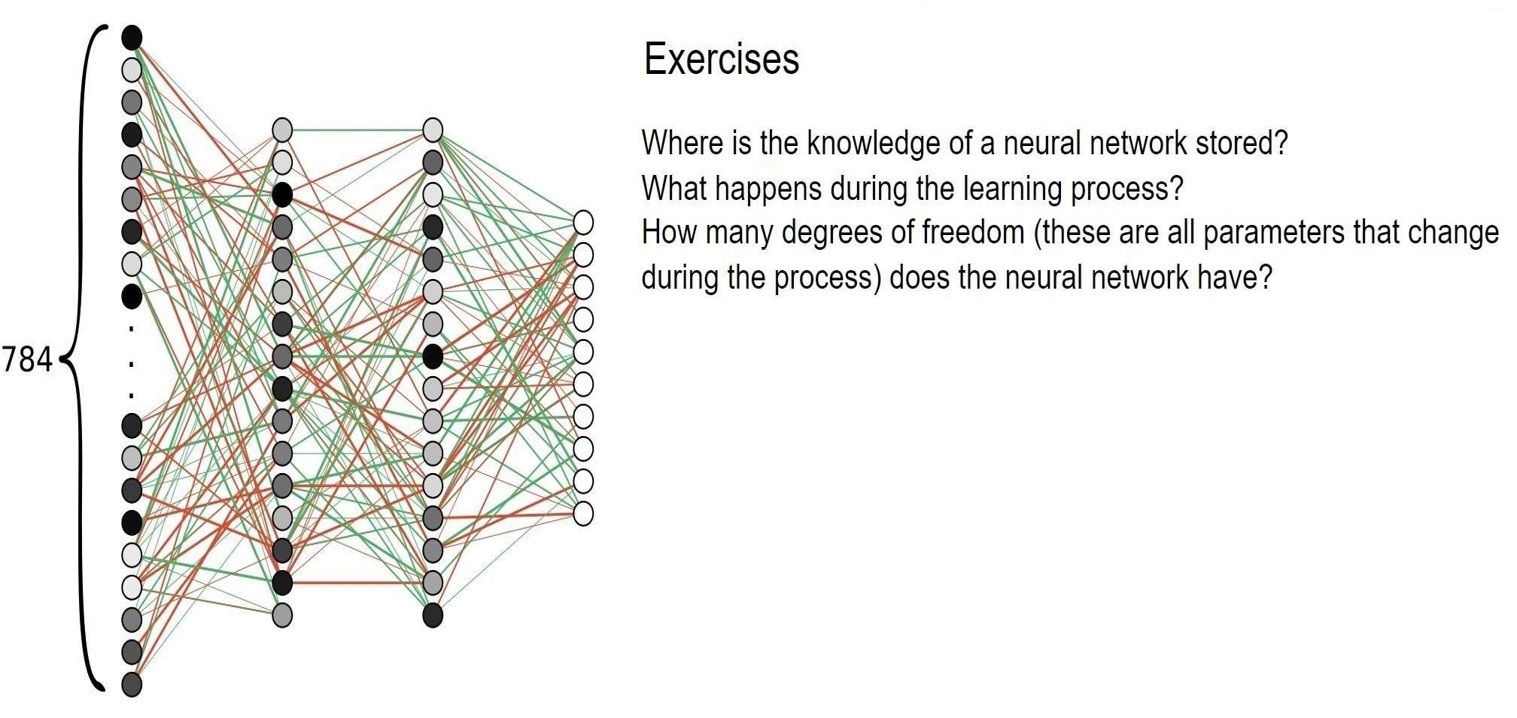 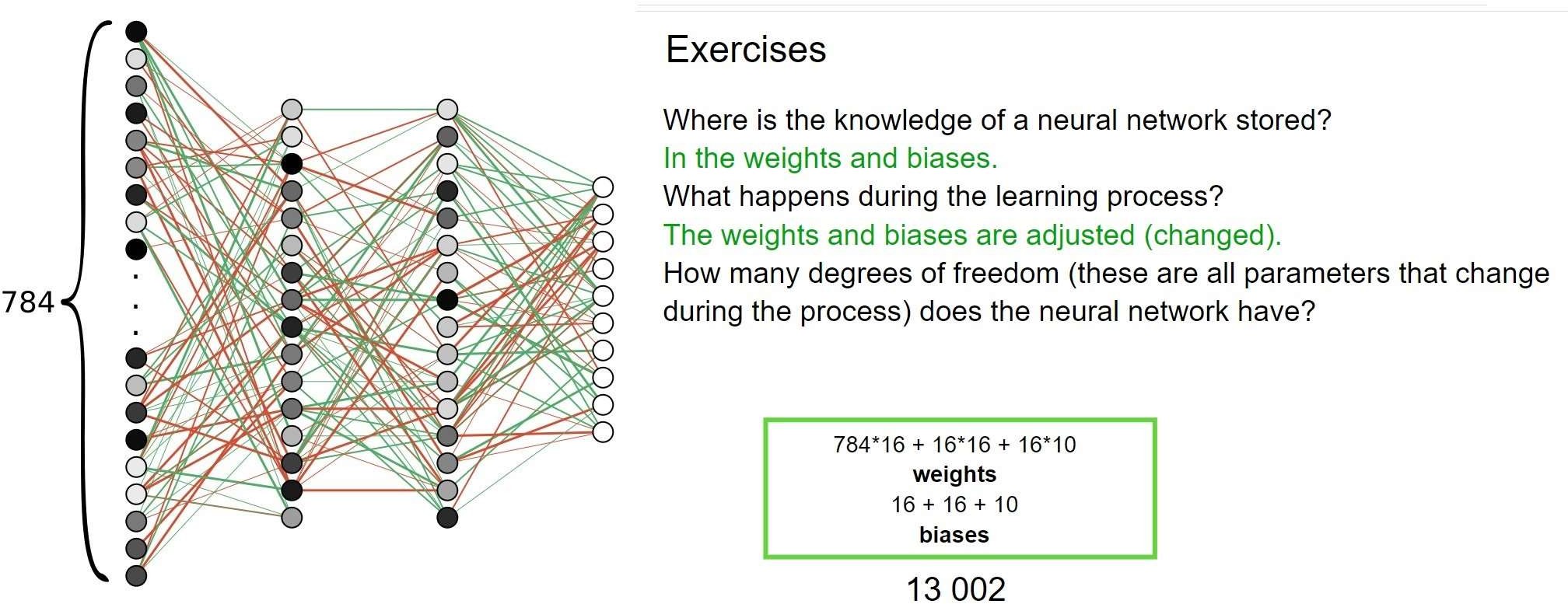 Hálózati intézkedések
Itt egy meglehetősen egyszerű és széles körben használt hálózattípust, a feed-forward hálózatot vizsgáltuk.Számos és gyorsan növekvő számú különböző hálózati konfiguráció (topológia) létezik, amelyeket speciális alkalmazásokhoz használnak.
„Neural Network Zoo“
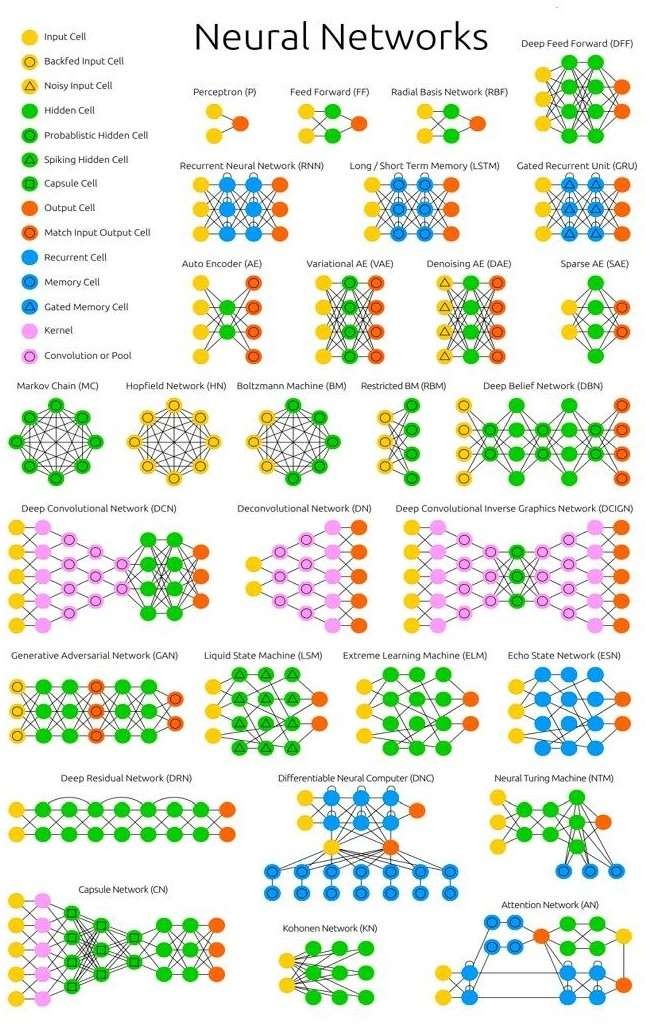 Stefan Leijnen and Fjodor van Veen
https://www.researchgate.net/publication/341373030_The_Neural_Network_Zoo/fulltext/5ebd3f60a6fdcc90d6752941/The  Neural-Network-Zoo.pdf
(CC BY) license (http://creativecommons.org/licenses/by/4.0/)
Linkek
De mi *az* a neurális hálózat? | 1. rész, Mély tanuláshttps://www.youtube.com/watch?v=aircAruvnKk